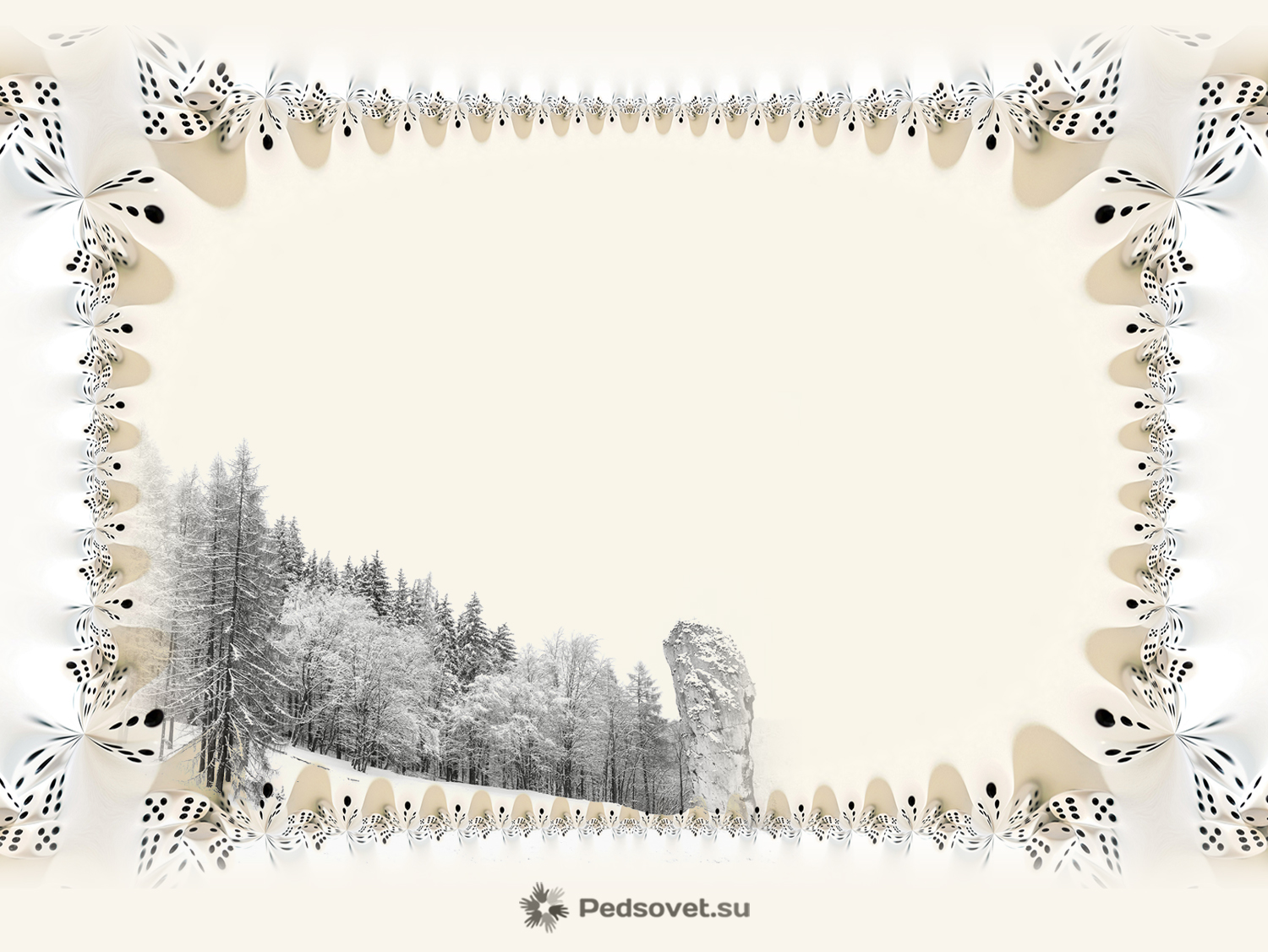 Занятие по заучиванию стихотворения Ф.И. Тютчева
«Весенние воды»
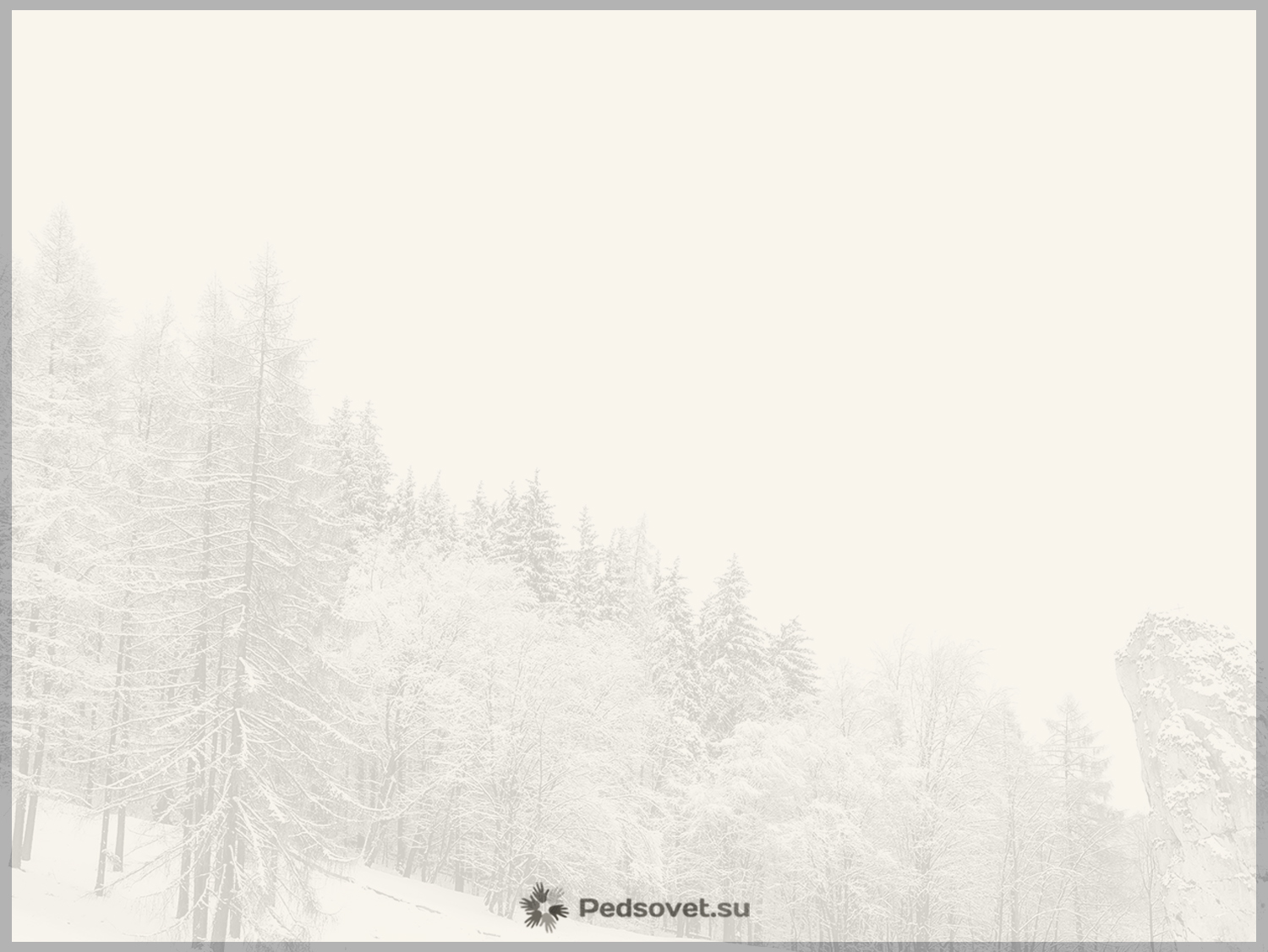 Цель: Помочь детям понять смысл стихотворения и упражнять в выразительном чтении.

Задачи:
Учить детей эмоционально воспринимать и понимать образное содержание поэтического текста
Связывать стихотворение с реальными картинами природы
Учить детей наизусть читать стихотворение
Учить запоминать образные слова и выражения
Интонационно передавая нежность, любование смены картины зимней природы на весеннюю
Обогащать словарь детей образными словами и выражениями: брег, гласят, гонцы

Предварительная работа:
Рассматривание иллюстраций зимних пейзажей, весенней капели
Знакомство с русскими поэтами
Прослушивание аудио – композиций И.С. Баха, А. Вивальди 
Оборудование: портреты русских писателей, альбом для заучивания стихов с помощью картинок – схем, цветные карандаши, альбомные листы, гуашь, аудиозапись «Шум ручья»
Интеграция образовательных областей:  художественно – эстетическое развитие, познавательное развитие, социально – коммуникативное развитие, реевое развитие, физическое развитие

ХОД ЗАНЯТИЯ:
Педагогом загадываются загадки:
Тает снежок, ожил лужок, день прибывает, когда это бывает?
Почему вы решили что это весна?
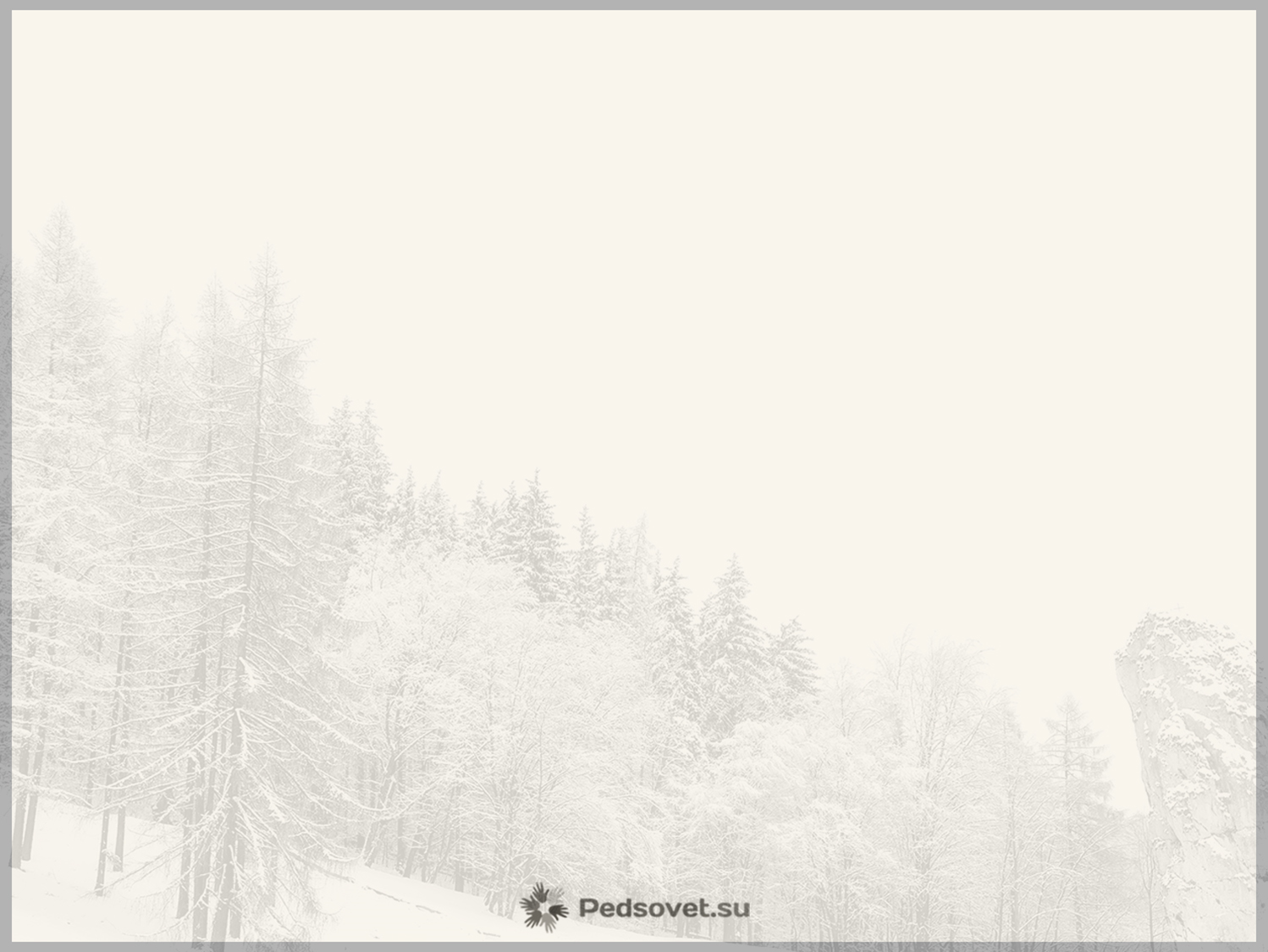 Какие стихи о весне вы знаете?
Весна бывает разная. Сегодня мы познакомимся с весной какой ее видит Федор Иванович Тютчев в произведении «Весенние воды»
Чтение стихотворения:
«Еще в полях белеет снег,
А воды уж весной шумят – 
Бегут и будят сонный брег,
Бегут и блещут и гласят…
Они гласят во все концы:
«Весна идет, весна идет!
Мы молодой весны гонцы,
Она нас выслала вперед!»
Весна идет, весна идет!
И тихих, теплых, майских дней 
Румяный, светлый хоровод
Толпится весело за ней.»
Вопросы по произведению:
Вам понравилось стихотворение?
Что вы представили себе когда слушали стихотворение?
Какое настроение оно у вас вызвало?
Какие чувства испытывал поэт к природе когда создавал это стихотворение?
В каких строчках вы это услышали? 
Как вы думаете о каком времени года идет речь? Как вы это поняли?
Как в понимаете фразу «Они гласят во все концы! Мы молодой весны гонцы!»
О чем говорится в строчках: И тихих, теплых, майских дней. Румяный, светлый хоровод. Толпится весело за ней?
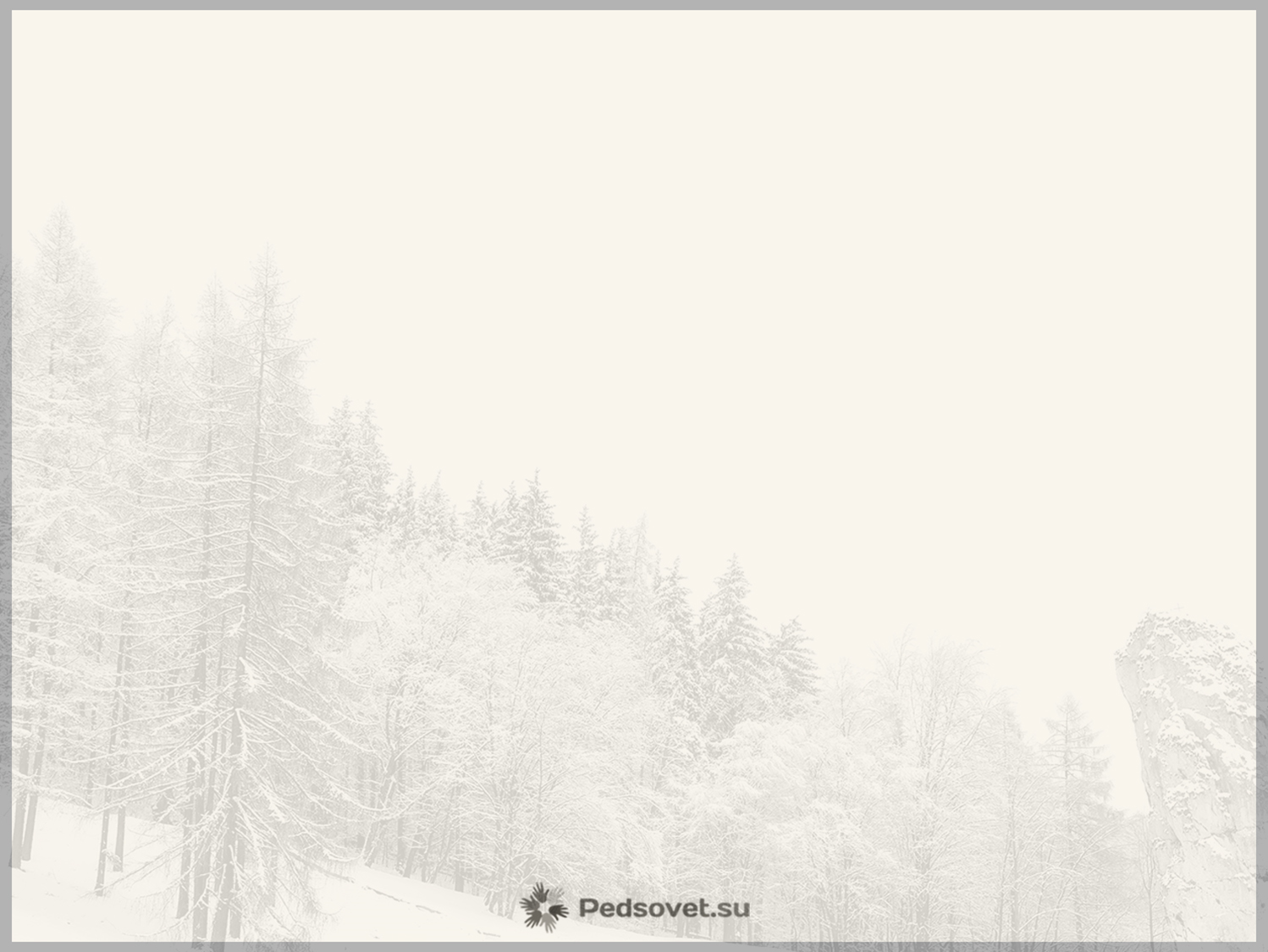 Как вы думаете а почему автор назвал так свое стихотворение? 
Давайте вместе с вами повторим и постараемся запомнить это стихотворение, а дома вы выразительно расскажите его мамам! Кому тяжело – смотрите на подсказки (картинки – схемы расставленные на мольберте)

Педагог читает стихотворение с установкой на запоминание и просит детей повторить это стихотворение

Педагог проводит физкультминутку «Виноватая тучка»
(Выполняются движения под аудиозапись)

В красочном мире весны очень много красивых стихов, музыкальных произведений и картин, хотите стать частью этого? Мне бы очень хотелось чтобы окунулись в этот удивительный мир красоты.
Сегодня я приготовила для вас листы, карандаши, гуашь, но прежде чем я вас туда отпущу, давайте закроем глазки и послушаем аудиозапись (педагог включает запись «Шум дождя»).
Что вы себе представили?
Как вы думаете подходит ли эта музыка к нашему стихотворению?
Что их объединяет?
Вот теперь я предоставляю вам возможность выразить свою весну на этих листах бумаги.
Продуктивная деятельность детей, рисование
По окончанию, дети вывешивают свои рисунки на выставку, обсуждают работы друг друга.
Педагог хвалит детей.